Η ΙΣΤΟΡΙΑ ΤΩΝ ΚΑΤΟΙΚΩΝ ΤΗΣ ΕΛΛΑΔΑΣ
ΠΡΟΪΣΤΟΡΙΑ
ΙΣΤΟΡΙΑ
ΑΡΧΑΙΑ ΕΠΟΧΗ

1100 Π.Χ. – 
146 Π.Χ.
ΡΩΜΑΪΚΗ
ΕΠΟΧΗ

146 Π.Χ. – 
324 Μ.Χ.
ΒΥΖΑΝΤΙΝΗ
ΕΠΟΧΗ

324 Μ.Χ – 
1453 Μ.Χ.
ΝΕΟΤΕΡΗ ΚΑΙ ΣΥΓΧΡΟΝΗ ΕΠΟΧΗ
1453 Μ.Χ.- 
ΣΗΜΕΡΑ
ΕΠΟΧΗ ΤΟΥ ΛΙΘΟΥ
2.000.000 Π.Χ. – 3.200 Π.Χ.
ΕΠΟΧΗ ΤΟΥ ΧΑΛΚΟΥ
3.200-1100 Π.Χ.

ΚΥΚΛΑΔΙΚΟΣ ΠΟΛΙΤΙΣΜΟΣ
ΜΙΝΩΪΚΟΣ ΠΟΛΙΤΙΣΜΟΣ
ΜΥΚΗΝΑΙΚΟΣ ΠΟΛΙΤΙΣΜΟΣ
ΠΑΛΑΙΟΛΙΘΙΚΗ ΕΠΟΧΗ
2.000.000 π.Χ. – 6.800 π.Χ.
ΝΕΟΛΙΘΙΚΗ
ΕΠΟΧΗ
6.800 π.Χ –
3.200 π.Χ.
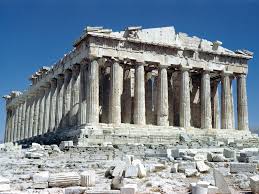 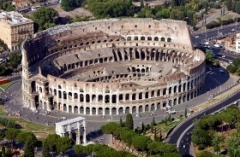 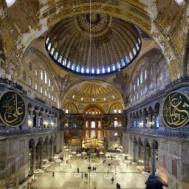 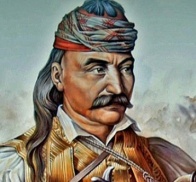 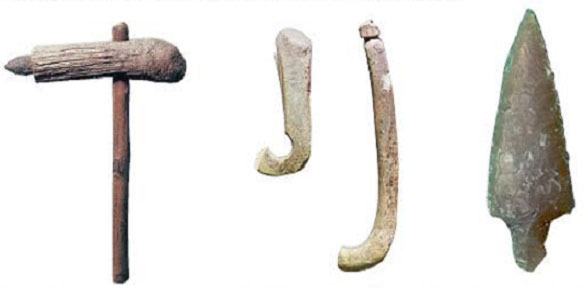 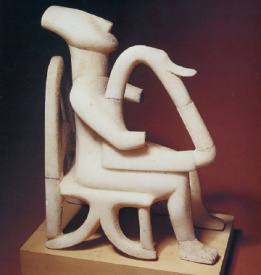 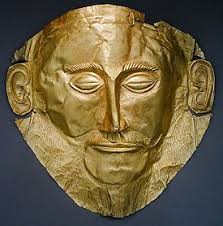 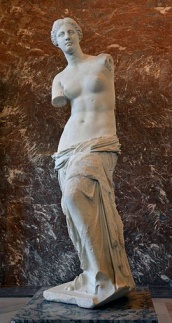 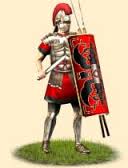 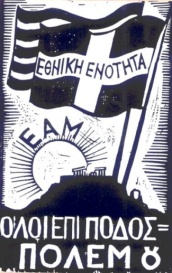 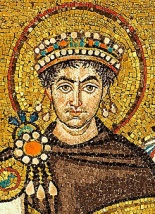 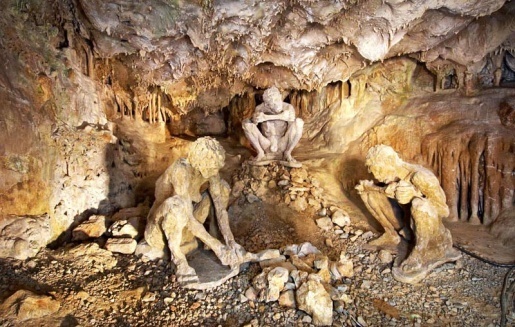 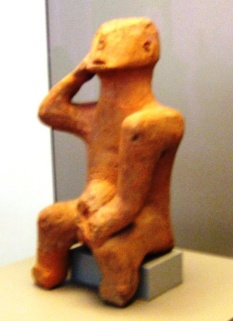 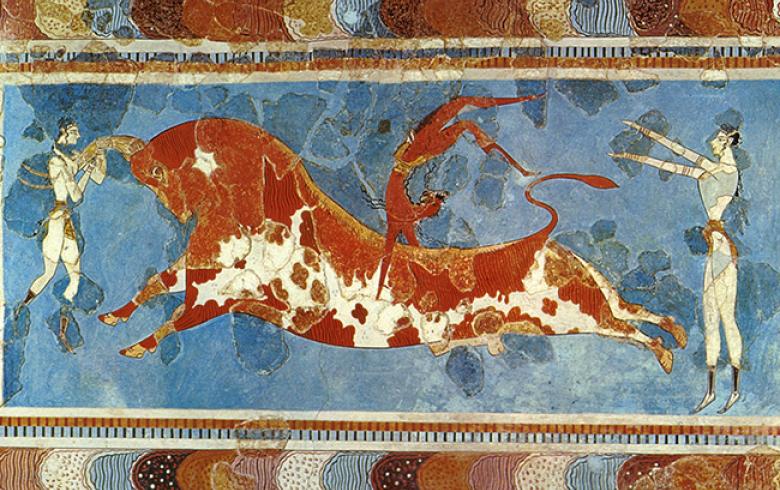 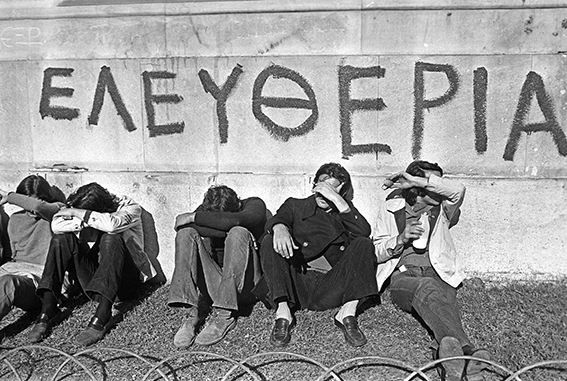 Η ΙΣΤΟΡΙΑ ΤΩΝ ΚΑΤΟΙΚΩΝ ΤΗΣ ΕΛΛΑΔΑΣ
ΑΡΧΑΙΑ ΧΡΟΝΙΑ 1100 Π.Χ. – 146 Π.Χ.
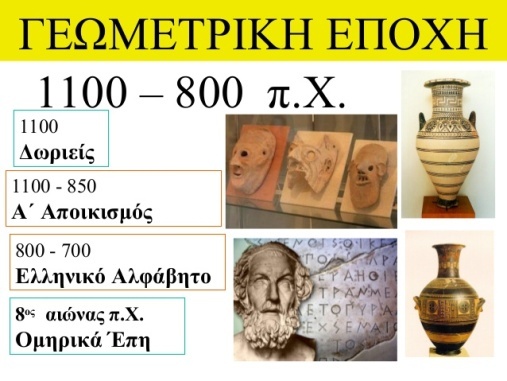 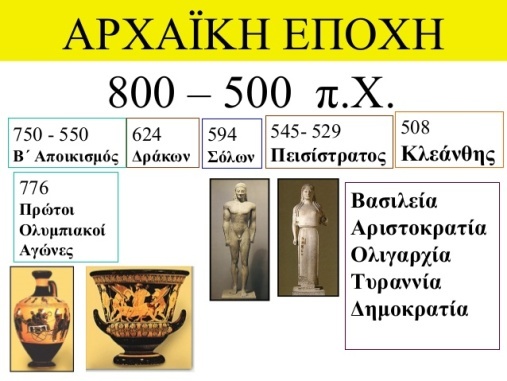 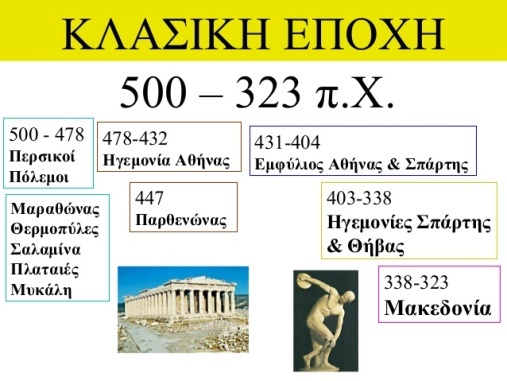 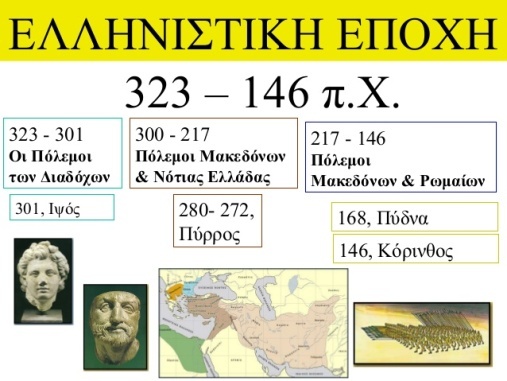 Η ΙΣΤΟΡΙΑ ΤΩΝ ΚΑΤΟΙΚΩΝ ΤΗΣ ΕΛΛΑΔΑΣ
ΑΡΧΑΙΑ ΧΡΟΝΙΑ 1100 – 146 π.Χ.
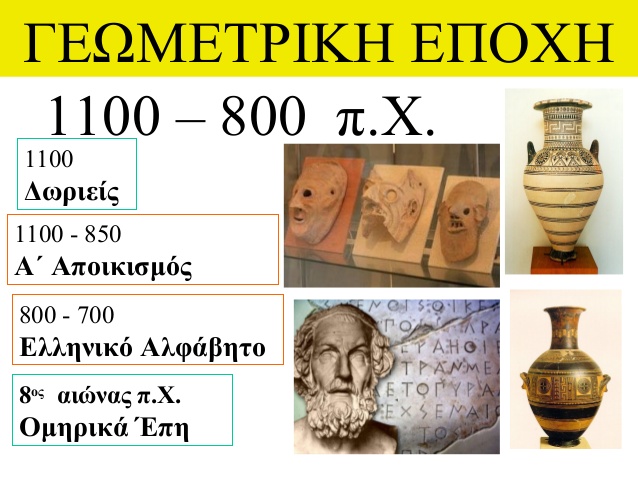 Η ΙΣΤΟΡΙΑ ΤΩΝ ΚΑΤΟΙΚΩΝ ΤΗΣ ΕΛΛΑΔΑΣ
ΑΡΧΑΙΑ ΧΡΟΝΙΑ 1100 – 146 π.Χ.
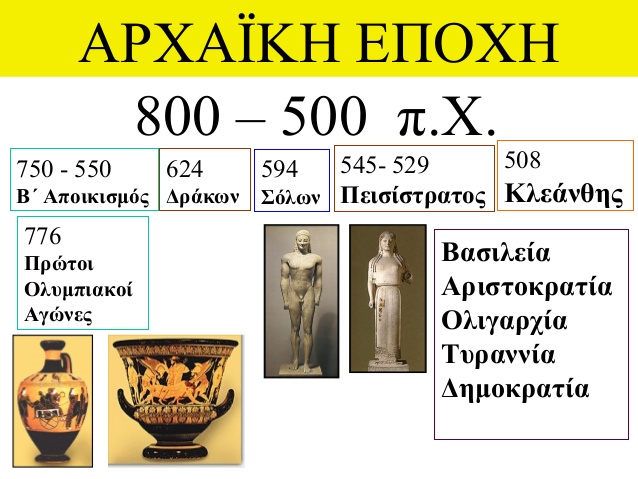 Η ΙΣΤΟΡΙΑ ΤΩΝ ΚΑΤΟΙΚΩΝ ΤΗΣ ΕΛΛΑΔΑΣ
ΑΡΧΑΙΑ ΧΡΟΝΙΑ 1100 – 146 π.Χ.
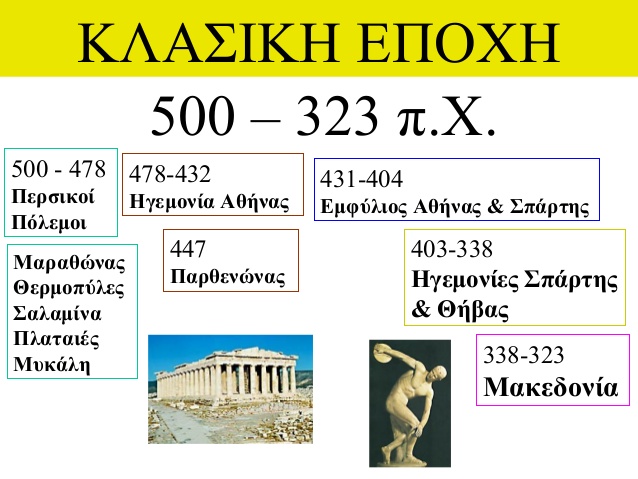 Η ΙΣΤΟΡΙΑ ΤΩΝ ΚΑΤΟΙΚΩΝ ΤΗΣ ΕΛΛΑΔΑΣ
ΑΡΧΑΙΑ ΧΡΟΝΙΑ 1100 – 146 π.Χ.
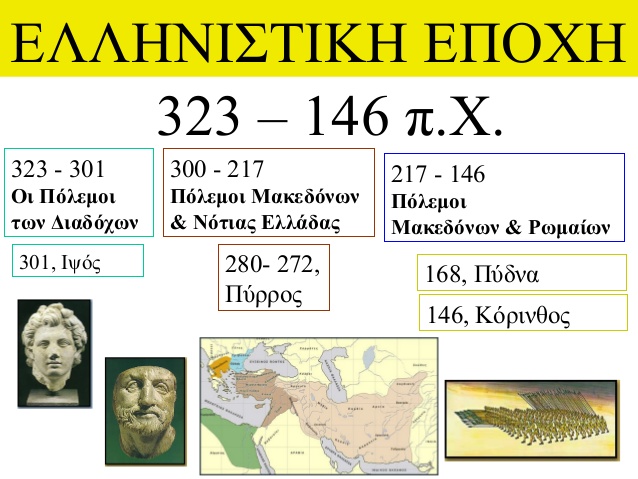